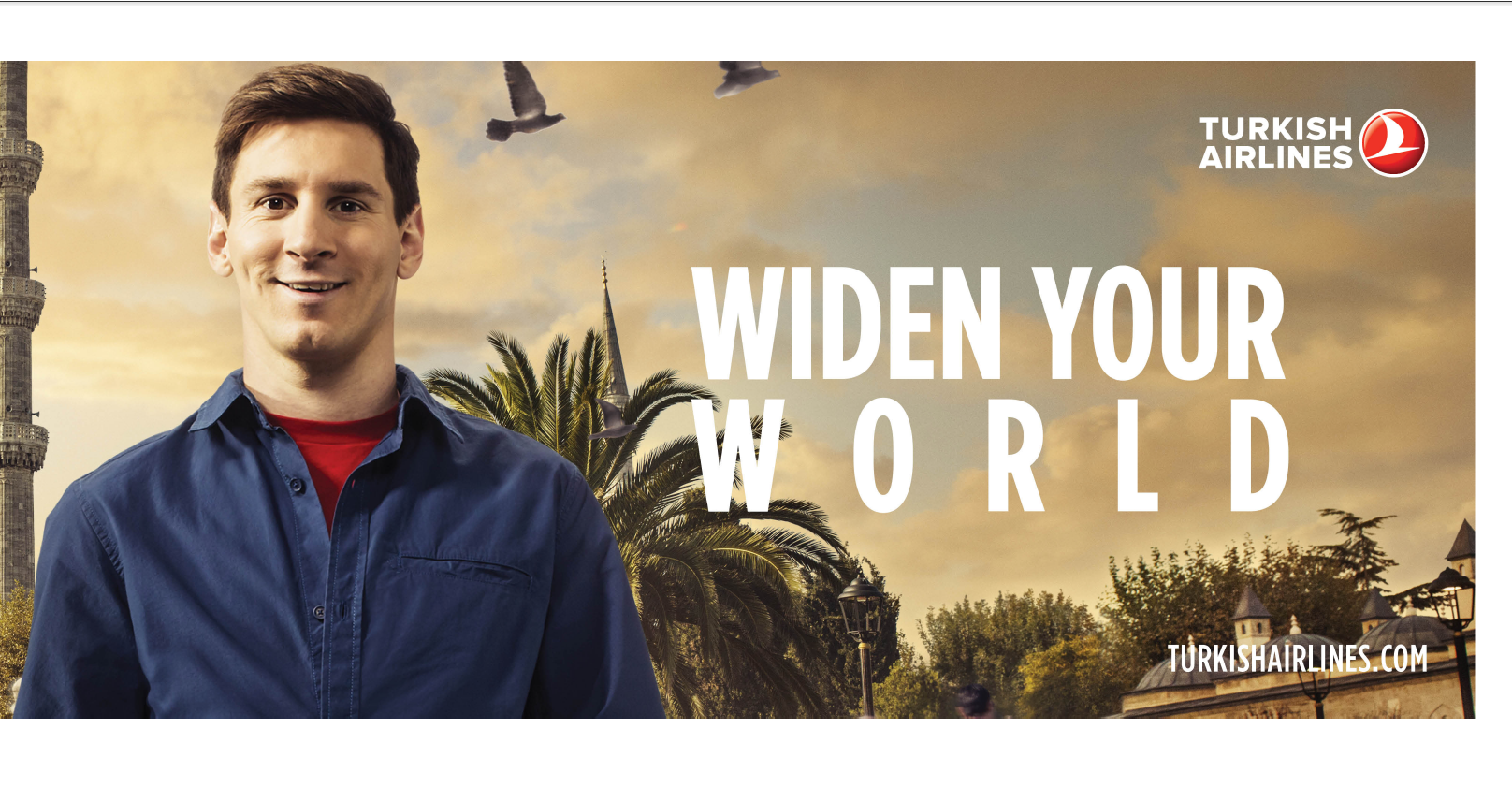 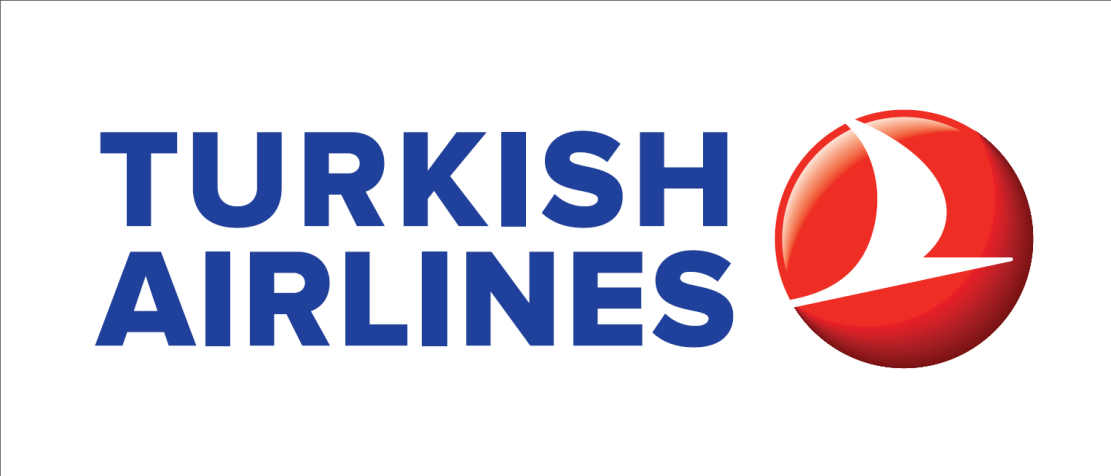 Достижения
четвертый год подряд мы выбраны 
ЛУЧШЕЙ АВИАКОМПАНИЕЙ ЕВРОПЫ
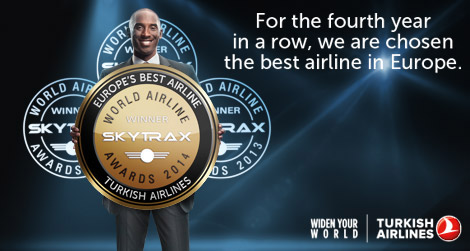 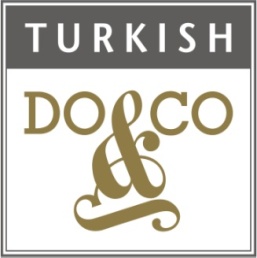 Питание на борту
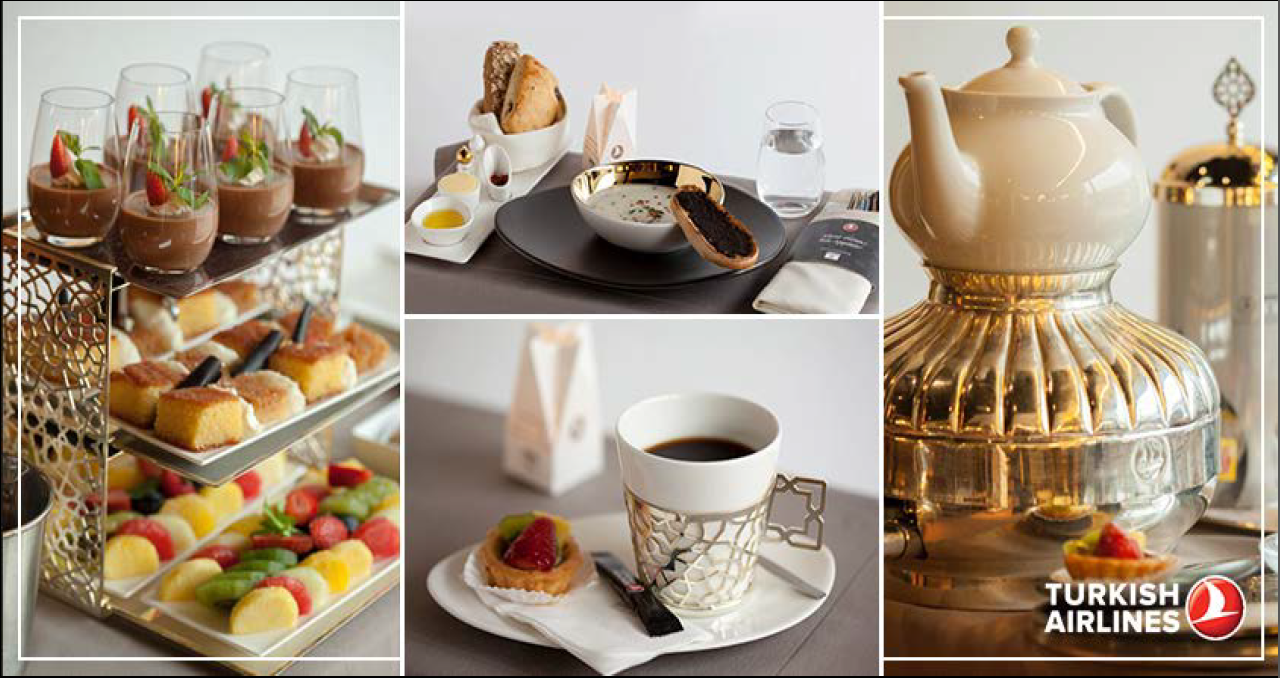 The World’s Best 
Business Class Catering  2013, 2014
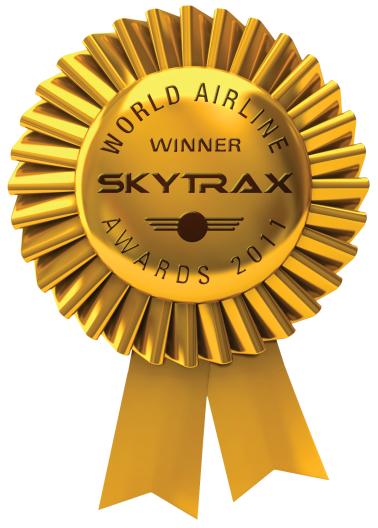 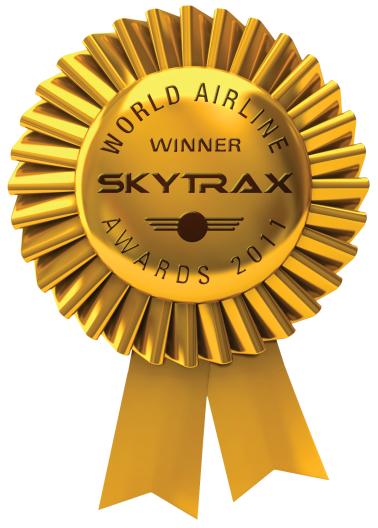 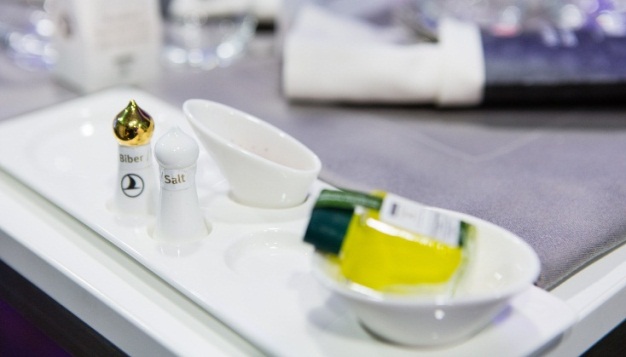 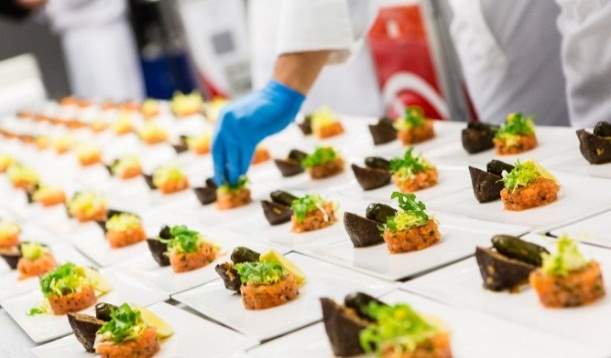 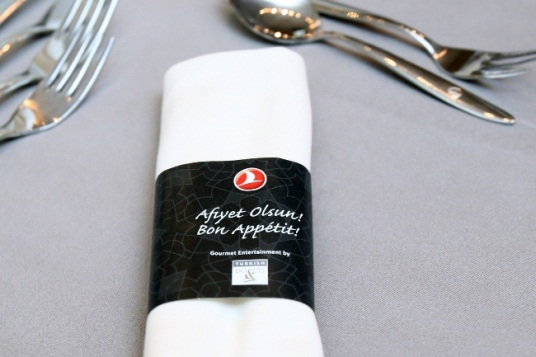 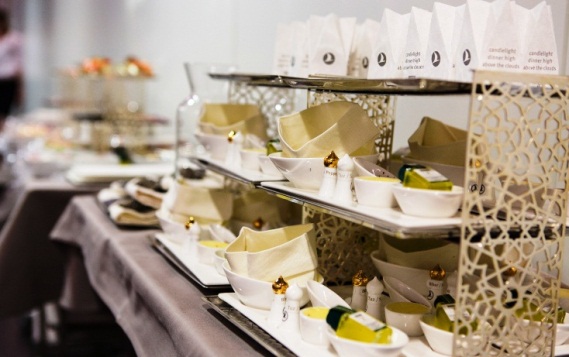 География полетов
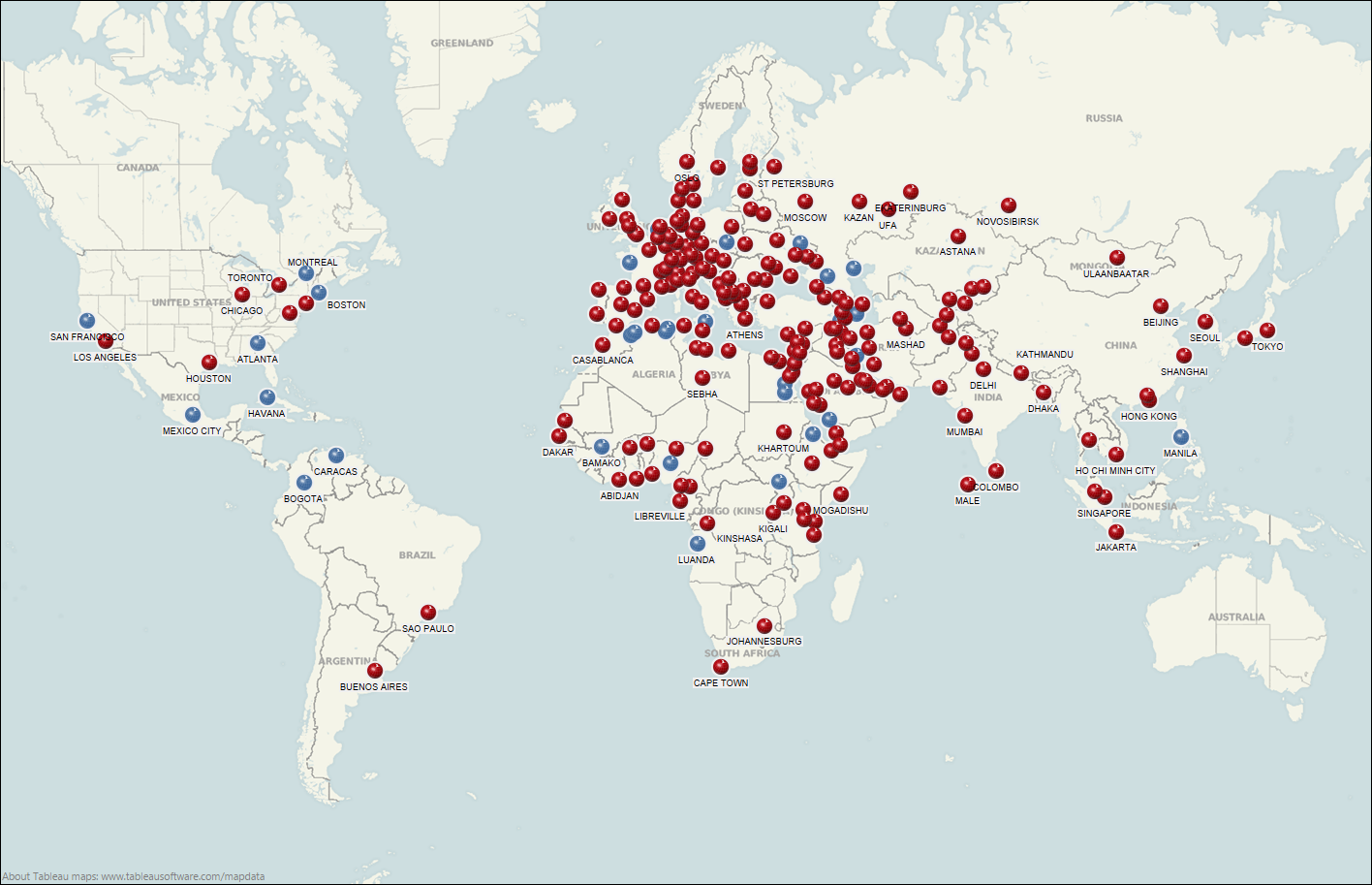 В мире 
#1
Авиакомпания
по количеству стран полета
В Европе 
#1 
Авиакомпания
по количеству направлений
В мире 
#4 
Авиакомпания
по количеству направлений
В мире 
#2 
Авиакомпания
по количеству направлений из одного хаба
В Европе 
#1 
Авиакомпания
по количеству направлений из одного хаба
Turkish Airlines летает по
260 направлениям 
в 108 странах 
по всему миру
Turkish Airlines летает в самое большое количество стран в мире
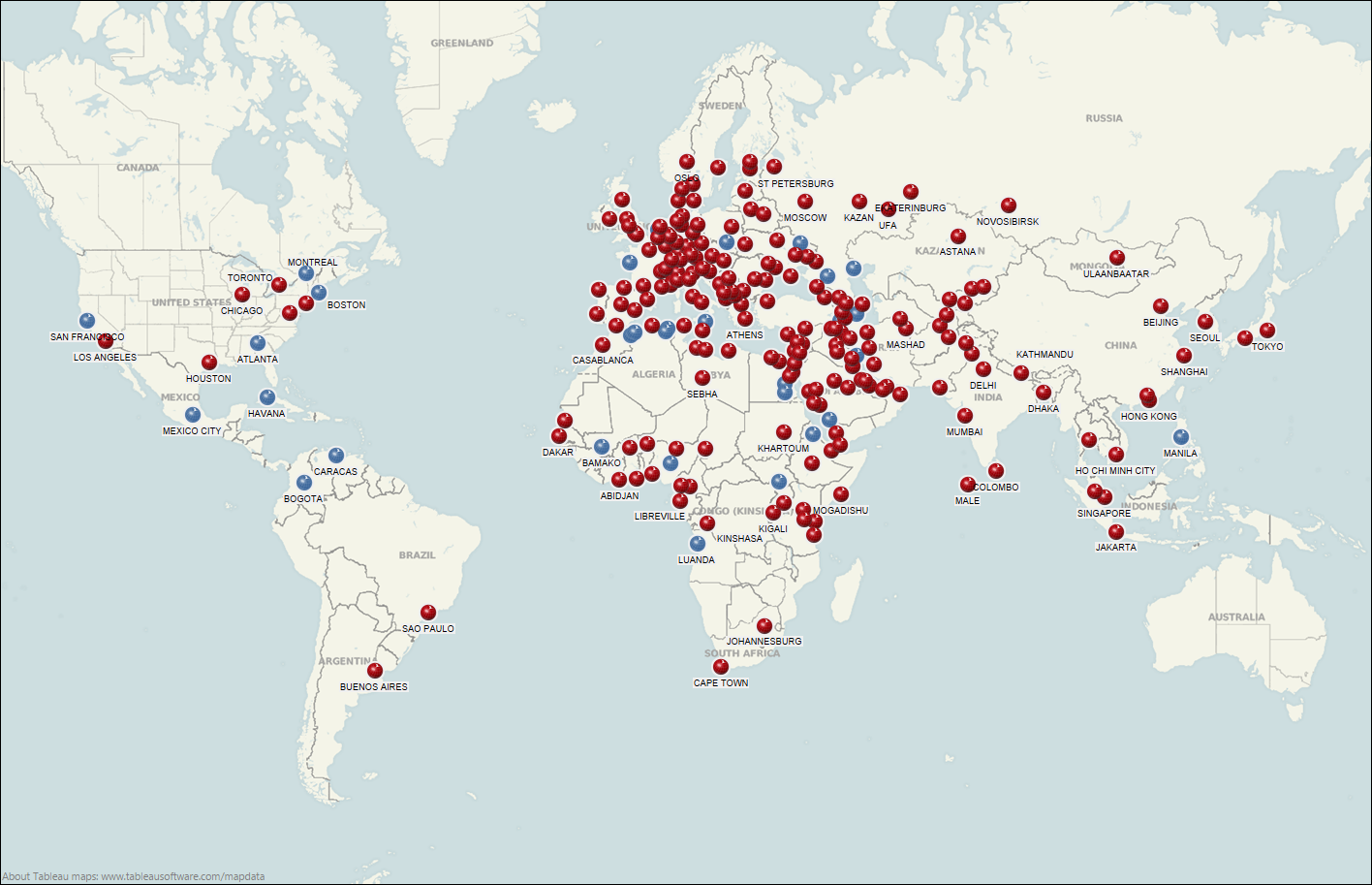 *Blue labels are planned to launch in 2014 & 2015 based on aircraft availability and upon obtaining the authorizations
Turkish Airlines World Map
Направления
23
Направлений, открытых в 2013 году
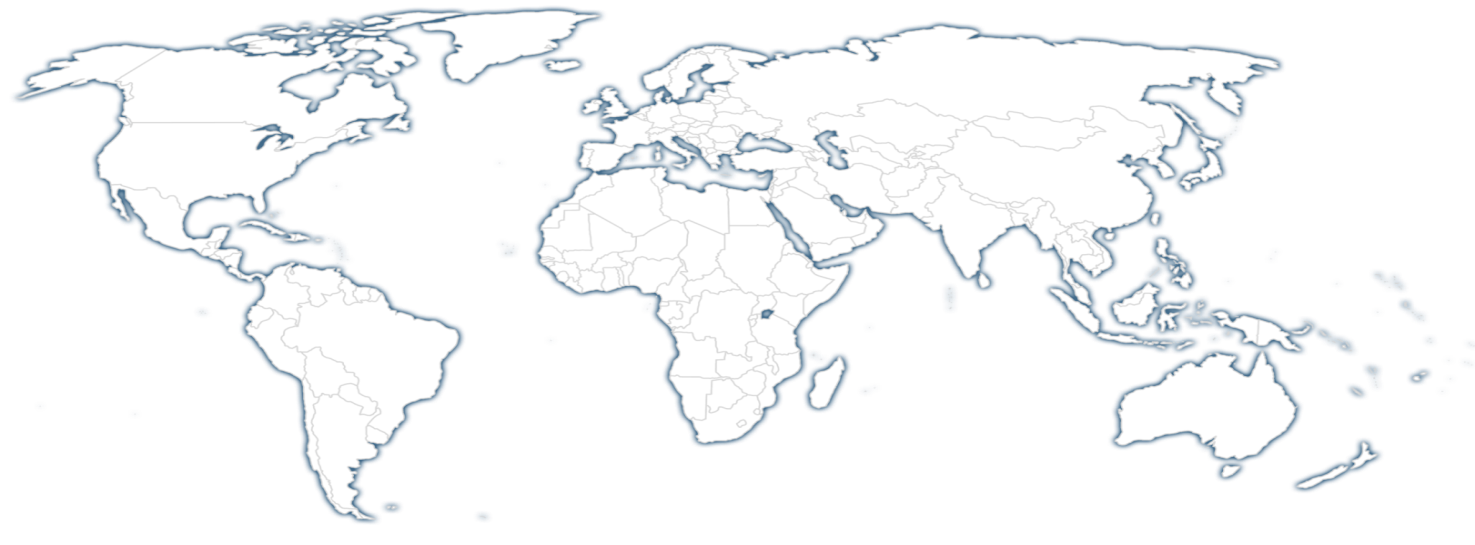 Europe + CIS
101 Point
North America
10 Point
Middle East
33 Point
Far East
31 Point
Africa
42 Point
South America
2 Point
*New  destinations on the list(without date), are planned to launch in 2014 & 2015 based on aircraft  availability and upon obtaining the authorizations
5
Рейсы Санкт-Петербург – Стамбул
C   30 апреля 2014

Рейсы Стамбул – Санкт-Петербург – Стамбул осуществляются ежедневно по следующему расписанию
Все вылеты осуществляются из нового терминала Пулково-1
Стыковки из Санкт-Петербурга
< 6h IN/OUT
< 3h IN/OUT
< 3h / overnight
GYD
ASB
TLV
AMM
BAH
SAH
EBL
TBZ
ADE
VIE
CMB
MLE
TBS
PEK
HKG
NRT
DXB
DOH
SGN
IFN
JNB 
CPT 
KRT 
ALG 
DKR 
NBO 
KSH
SIN
ICN
CGK
CAI
ACC 
ABJ 
EBB 
KGL 
NIM 
MCT 
KTM
BCN
MXP
ZRH
10 городов
21 город
10 городов
Флот
Увеличение флота
436
428
381
352
325
329
288
267
232
202
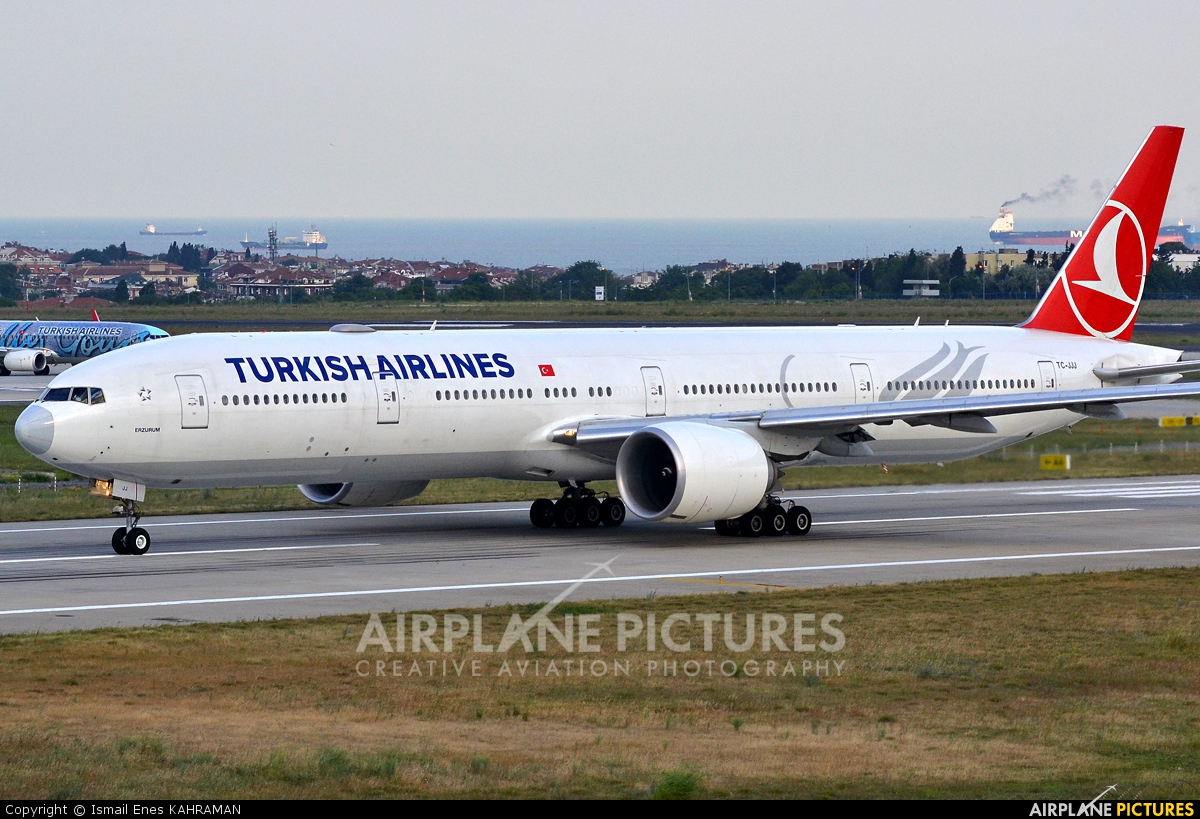 Самый молодой авиапарк в Европе
7 
Средний возраст
8
Сервис для транзитных пассажиров
Для транзитных пассажиров при времени ожидания более 6 часов для бизнес класса и 10 часов для эконом класса - НОЧЬ В ОТЕЛЕ ИЛИ ЭКСКУРСИЯ ОТ TURKISH AIRLINES!
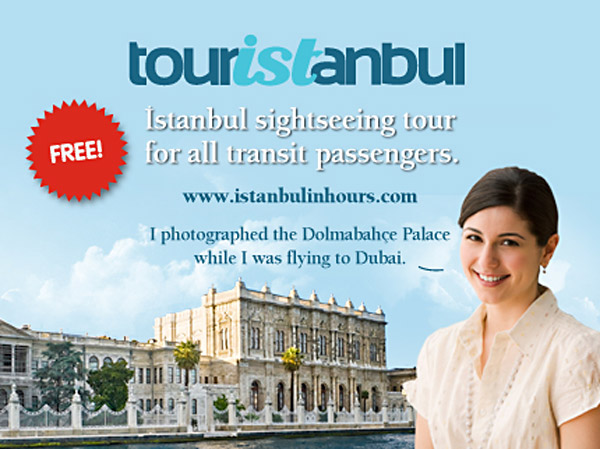 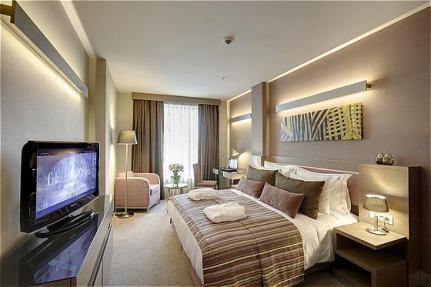 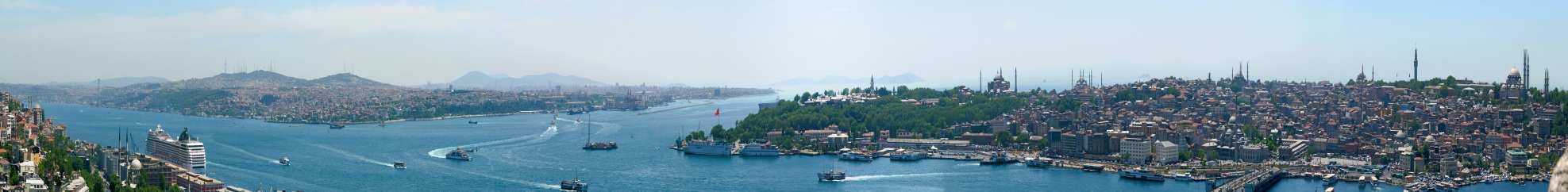 Лонж в аэропорту Стамбула
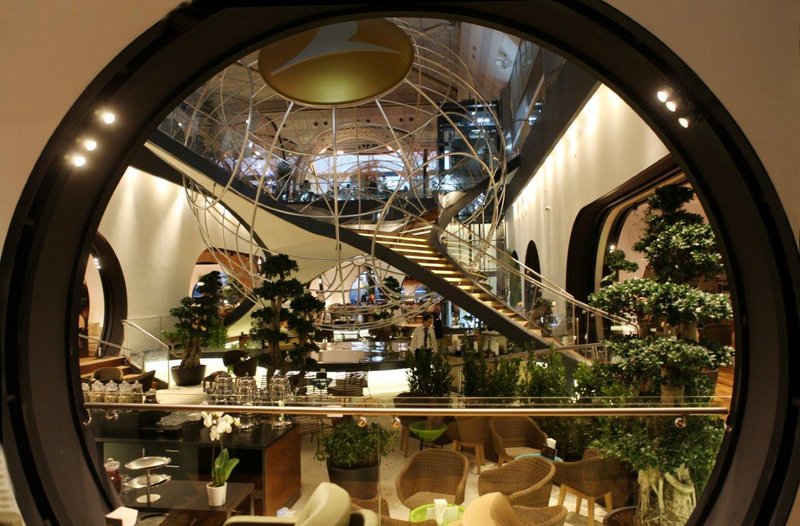 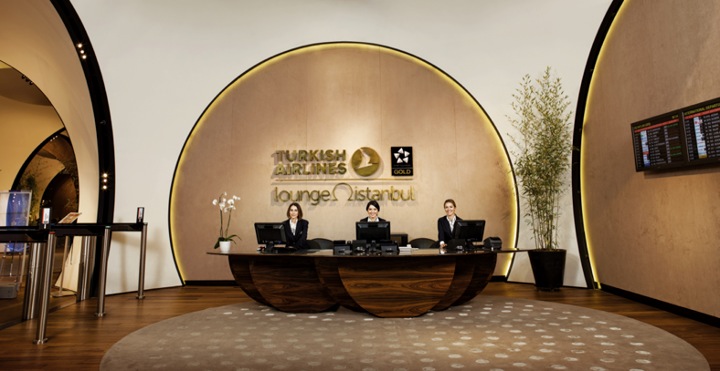 6.000 m2
Площадь Lounge Istanbul
1000 чел
вместимость
Наши пассажиры бизнес-класса, держатели карт Miles&Smiles Elite card, Miles&Smiles Elite Plus, Star Alliance Gold могут воспользоваться услугами лонжа.
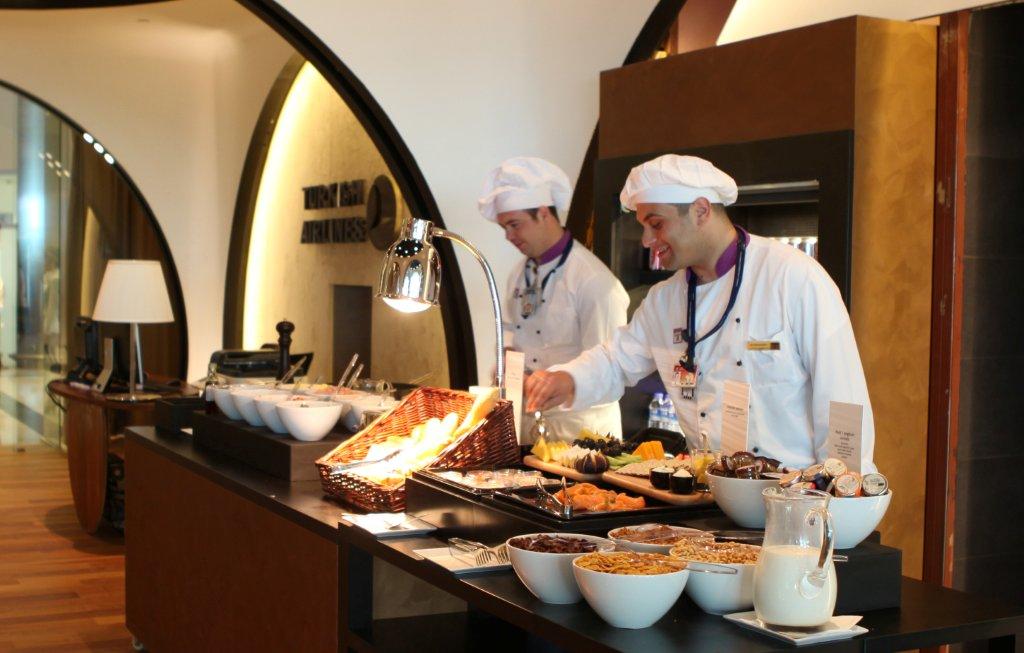 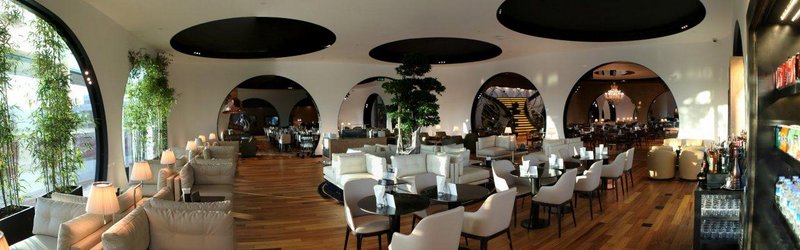 Спонсорство
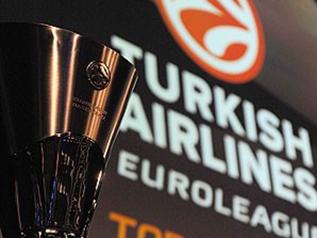 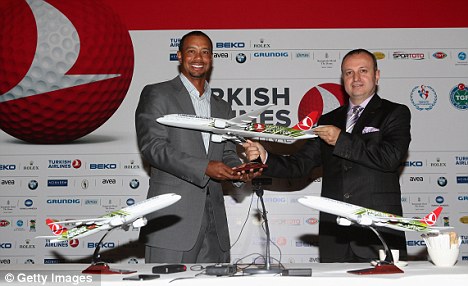 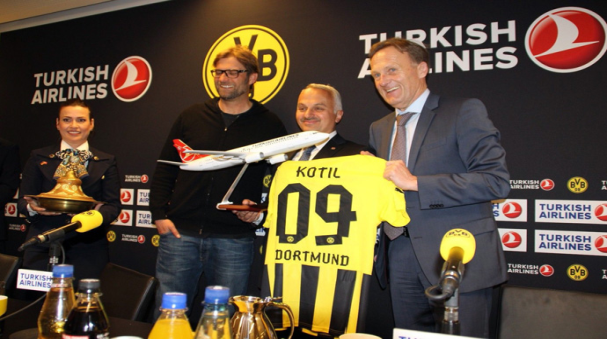 BORUSSIA DORTMUND 2013-2016
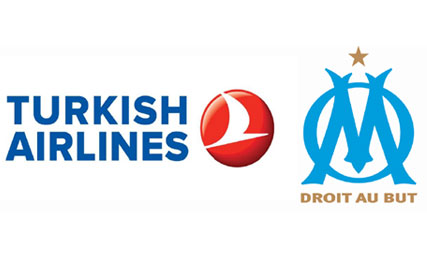 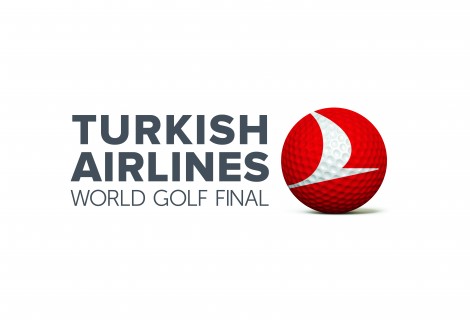 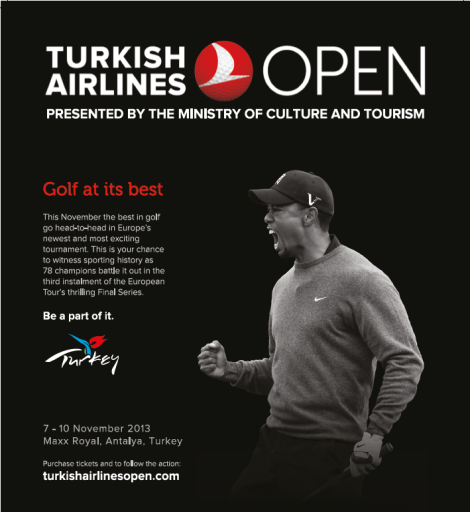 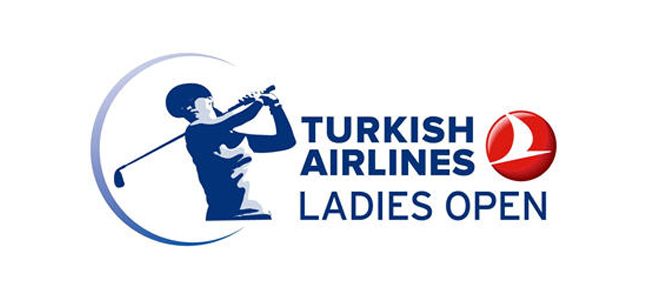 OLYMPIQUE DE MARSEILLE 2013-2014
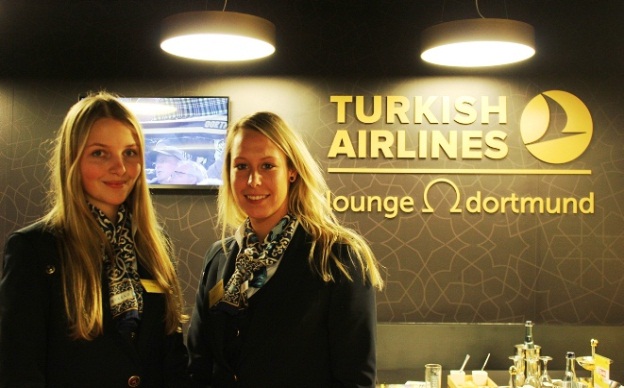 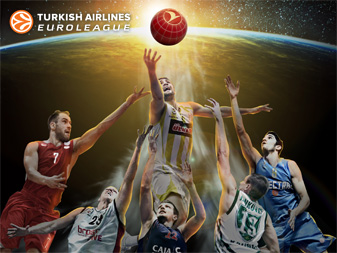 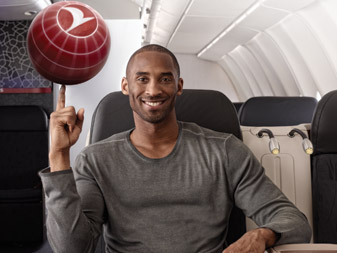 Turkish Airlines Lounge in Westfalenstadion
Спонсорство в Санкт-Петербурге
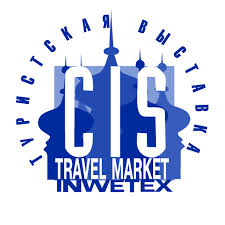 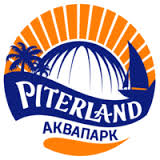 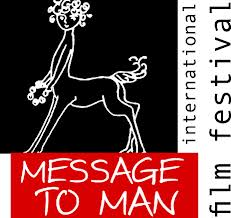 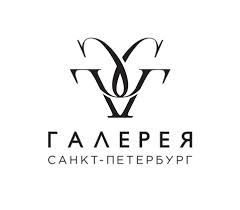 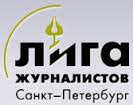 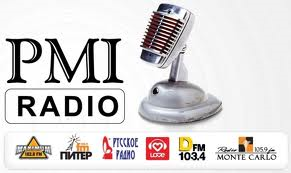 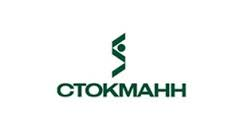 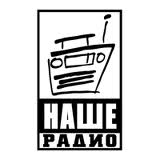 Сервис для транзитных пассажиров
Представительство TURKISH AIRLINES в Санкт-Петербурге
Невский пр., 19, оф. 3
(812) 600 48 80 – отдел продаж
(812) 600 48 82 – отдел маркетинга

ledsales@thy.com
ledmarketing@thy.com
ledgroups@thy.com

YouTube:  TurkishAirlinesLED
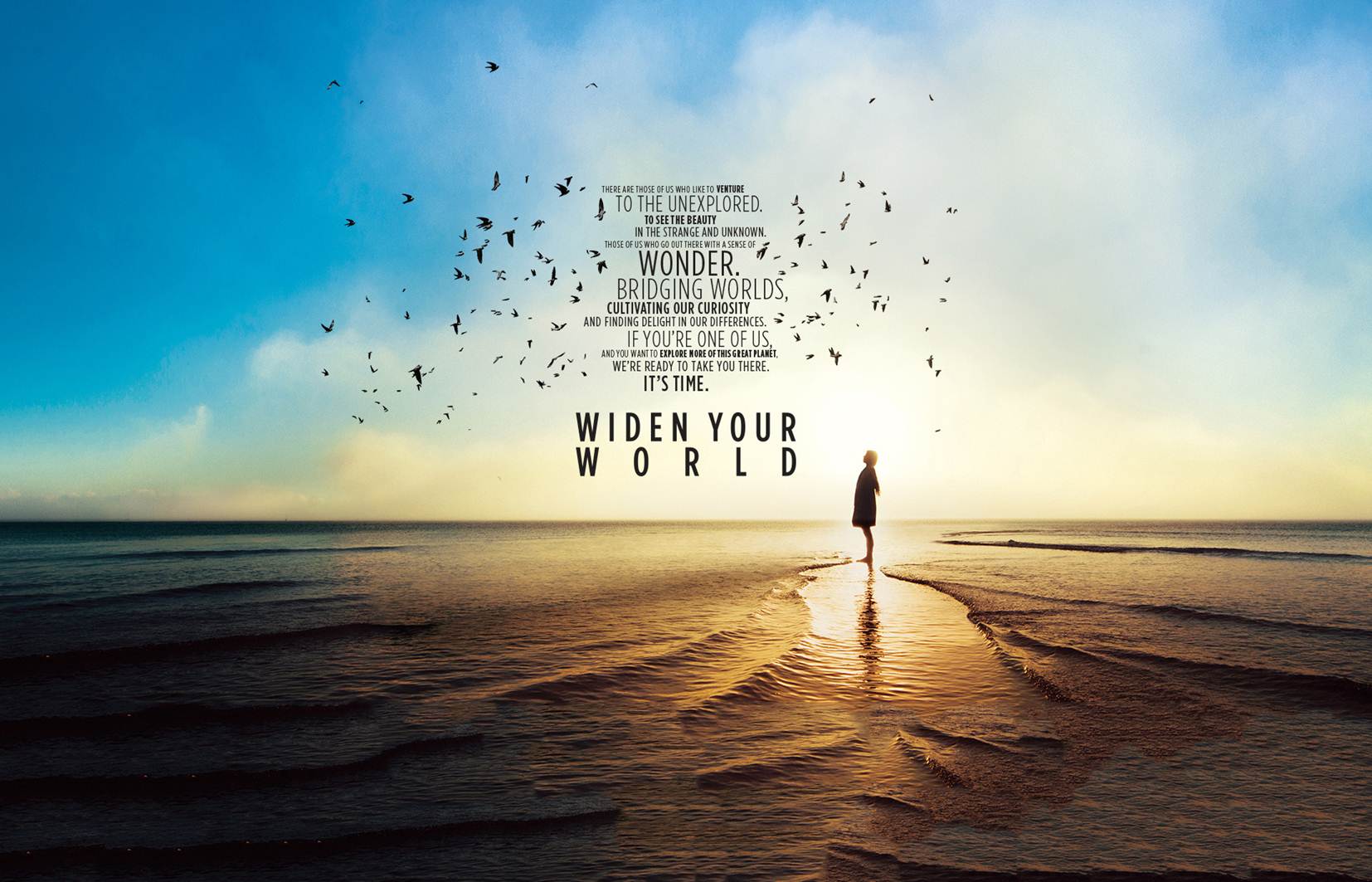 Спасибо